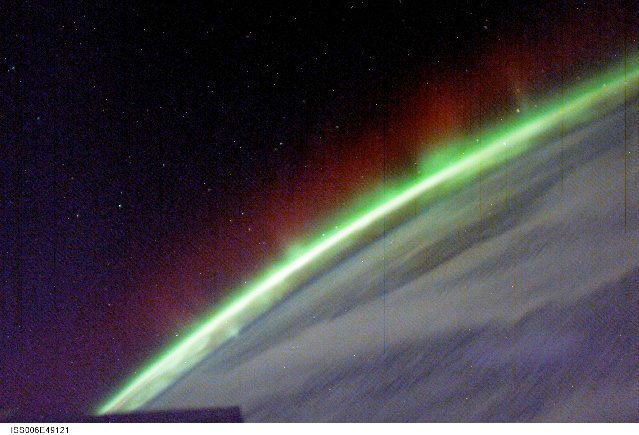 Extreme Space Weather as an Emerging Risk
ISOBE, Hiroaki (GSAIS, Kyoto Univ.)
NASA
Disaster and Human Survivability, 2016 Nov 21-22, Kyoto
The Sun is a variable star
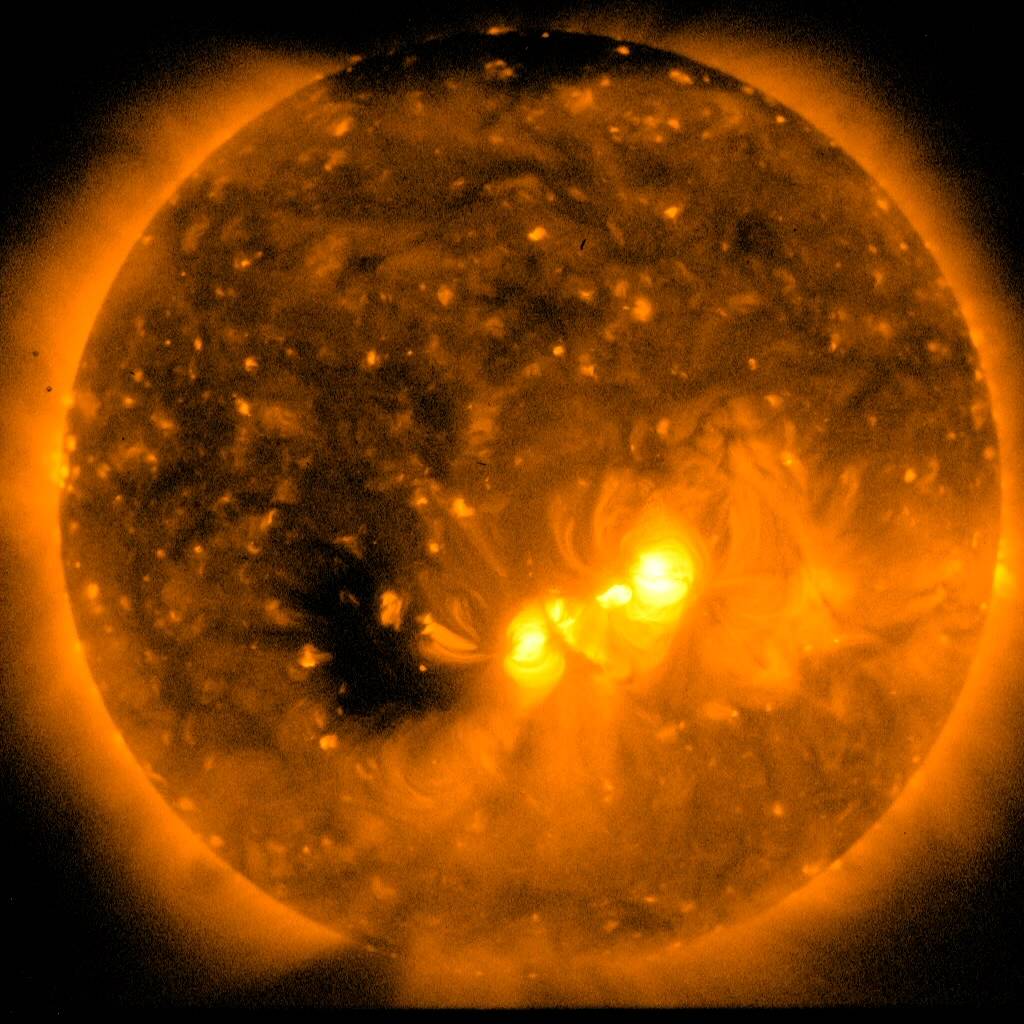 Solar flare
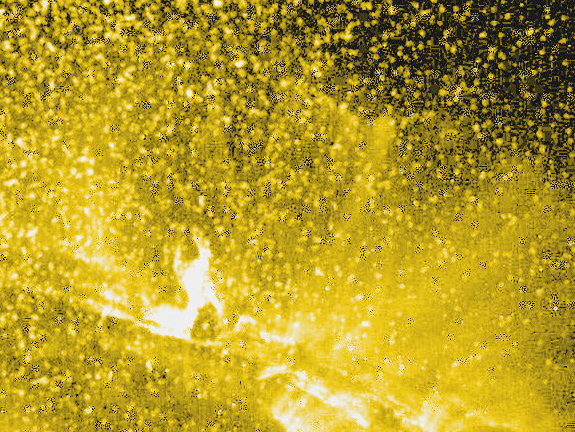 Solar wind and coronal mass ejections
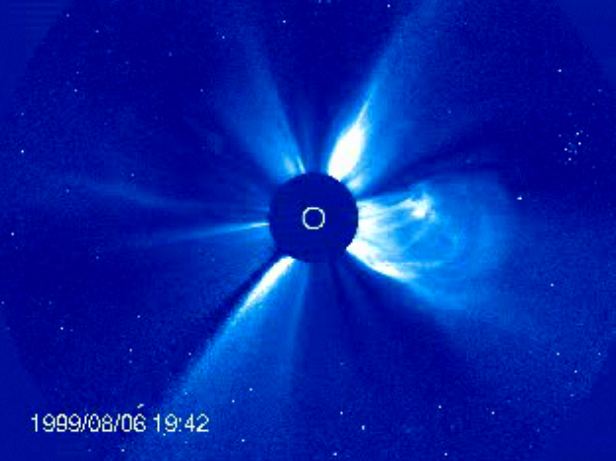 Space Weather: disturbance of plasma environment in interplanetary and geo-space.
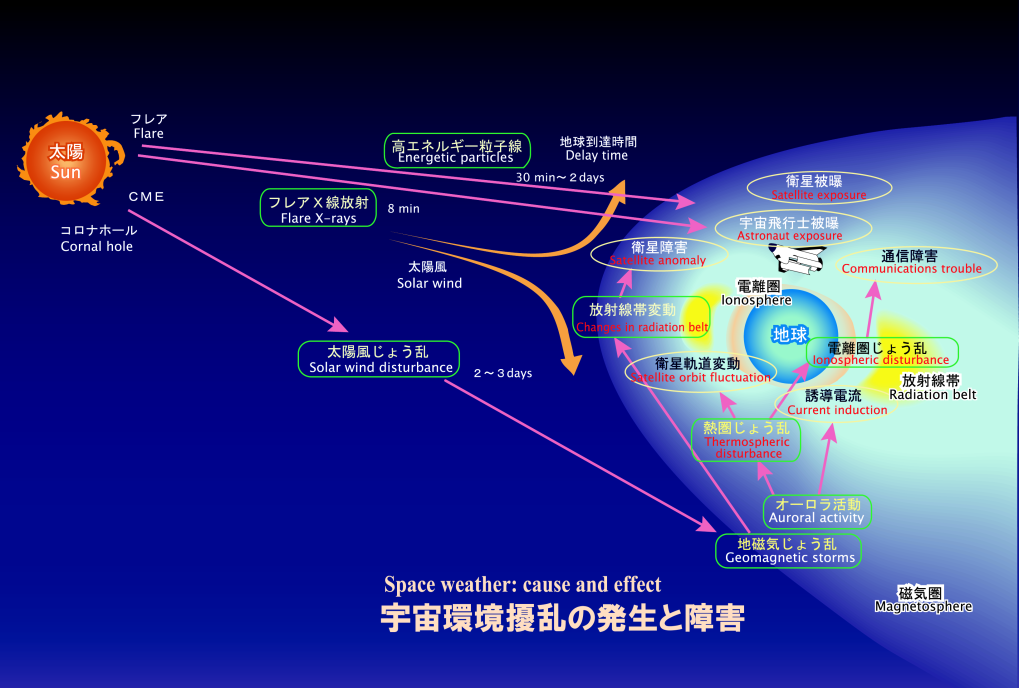 NICT
What come from the Sun and their effects
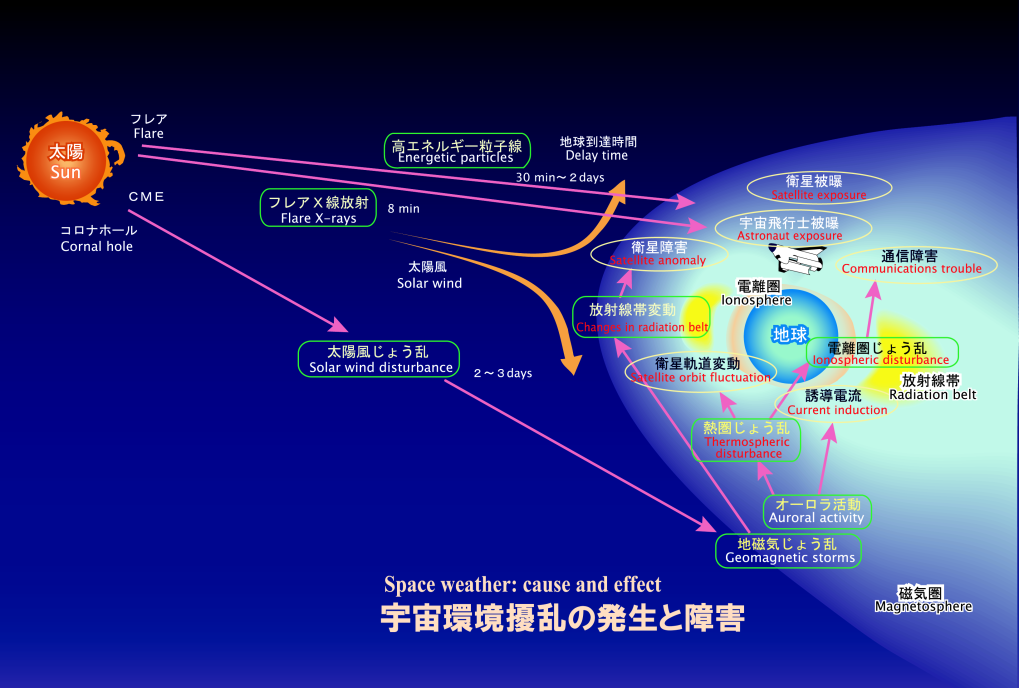 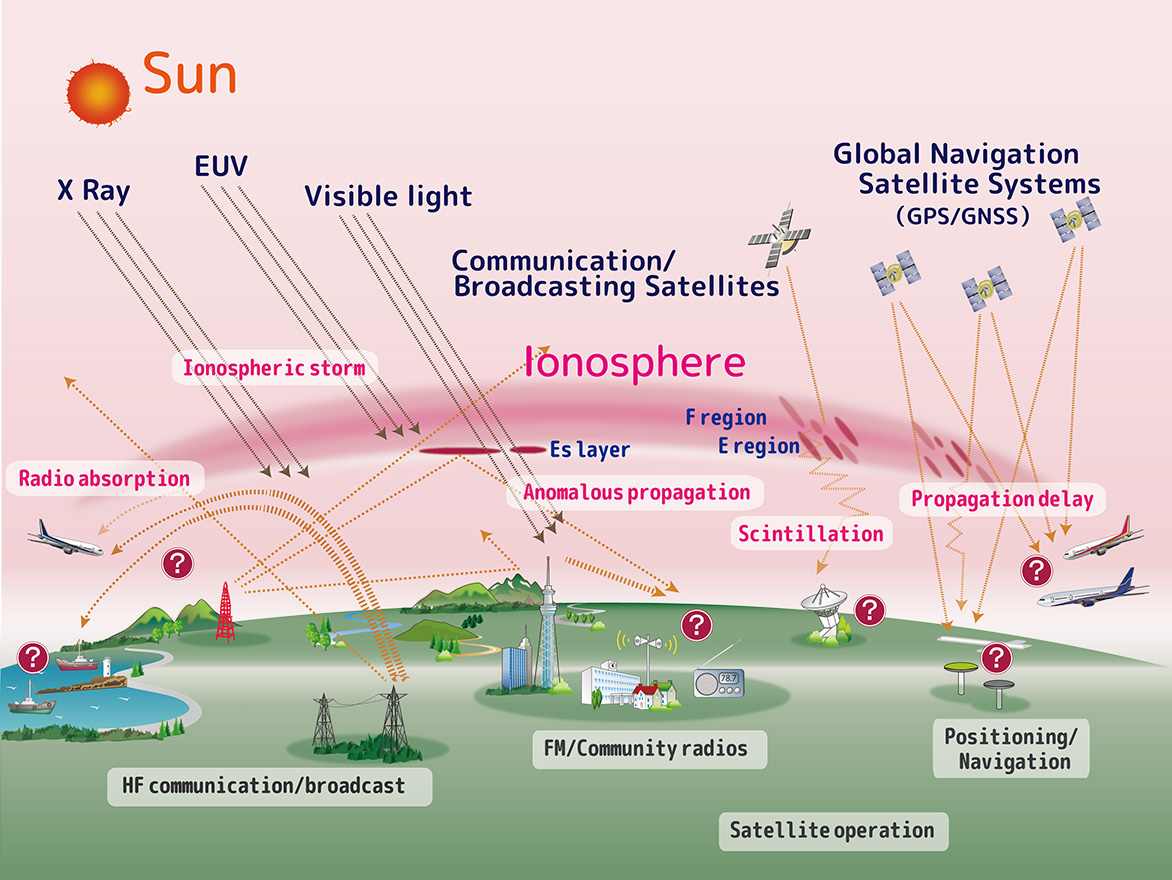 NICT
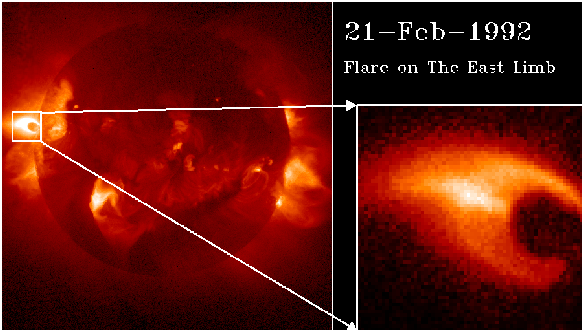 1. Electromagnetic wave (especially X-ray and EUV)
Increase of electron density in the Ionoshpere
Satellite communication and Navigation
Blackout of High-Frequency communication
NICT
What come from the Sun and their effects
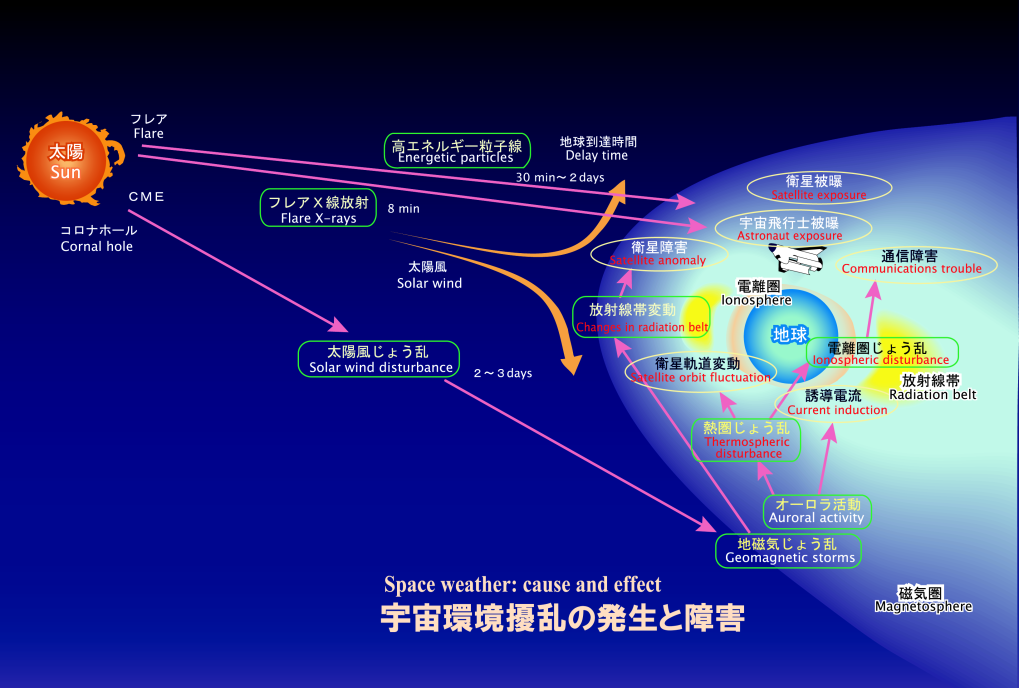 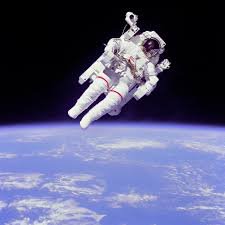 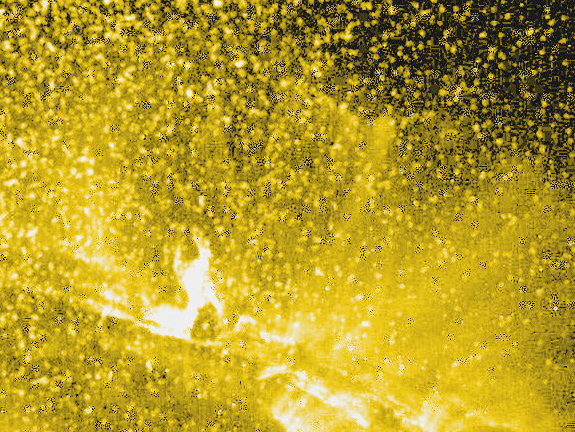 2. Solar Energetic Particles (SEPs)
Radiation dose to astronauts
Damage to satellites
Ionization and chemical reaction in upper atmosphere
NICT
What come from the Sun and their effects
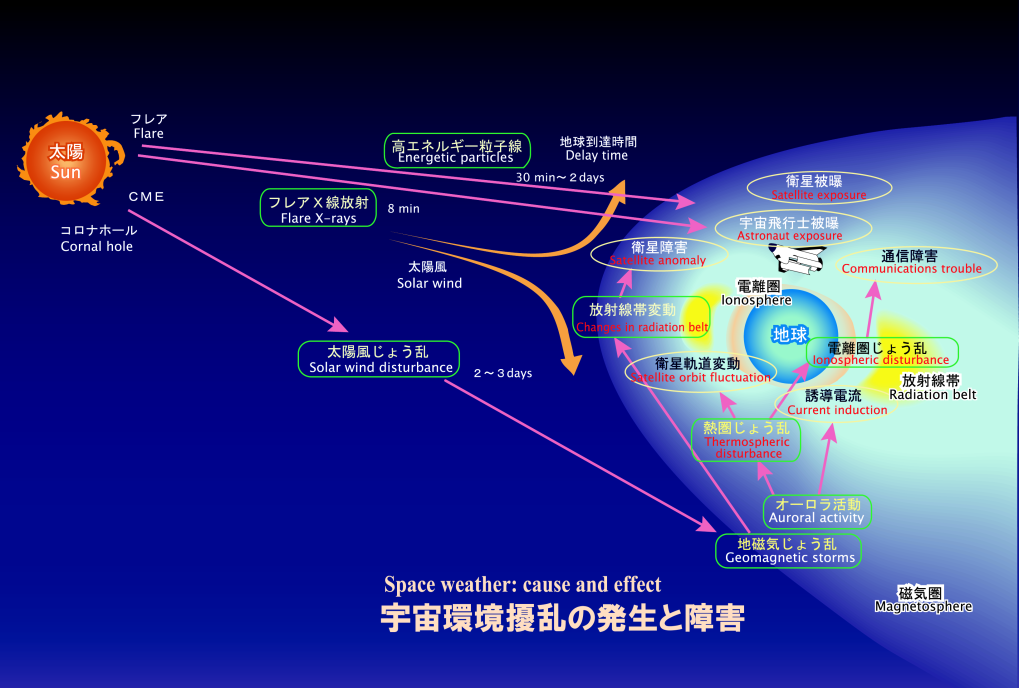 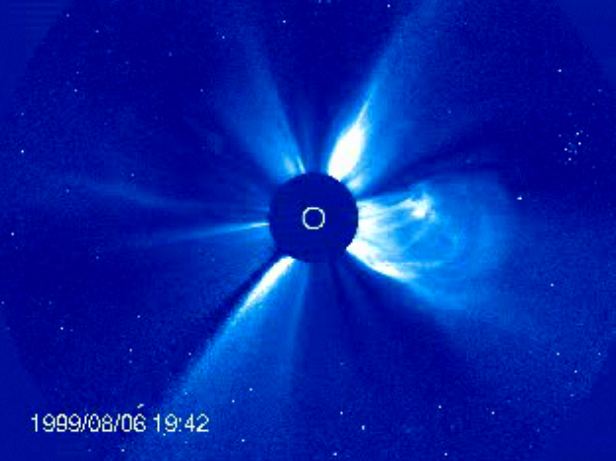 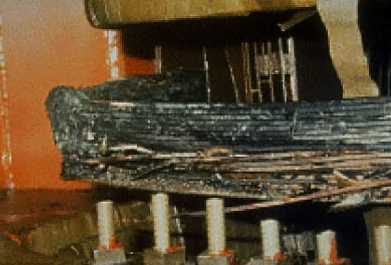 3. Solar wind and coronal mass ejections
Geomagnetic storm
Aurora
Failure of power plants and grids
Corrosion of pipe lines
NICT
Carrington flare (1859, Sep 1, am 11:18 ）
Strongest solar flare / space weather event ever caught by modern observations
Bright aurora appeared next day in Cuba, the Bahamas, Jamaica, El Salvador, and Hawaii
Telegraph pylons threw sparks and telegraph paper spontaneously caught Fire　（Loomis　1861）
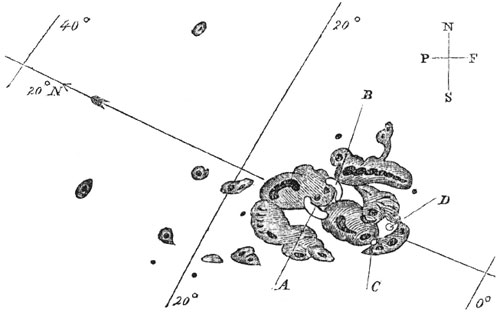 If a Carrington-class event hits the Earth NOW, it will take years and trillions of dollars to recover (NRC, 2008)
How strong a flare can be?
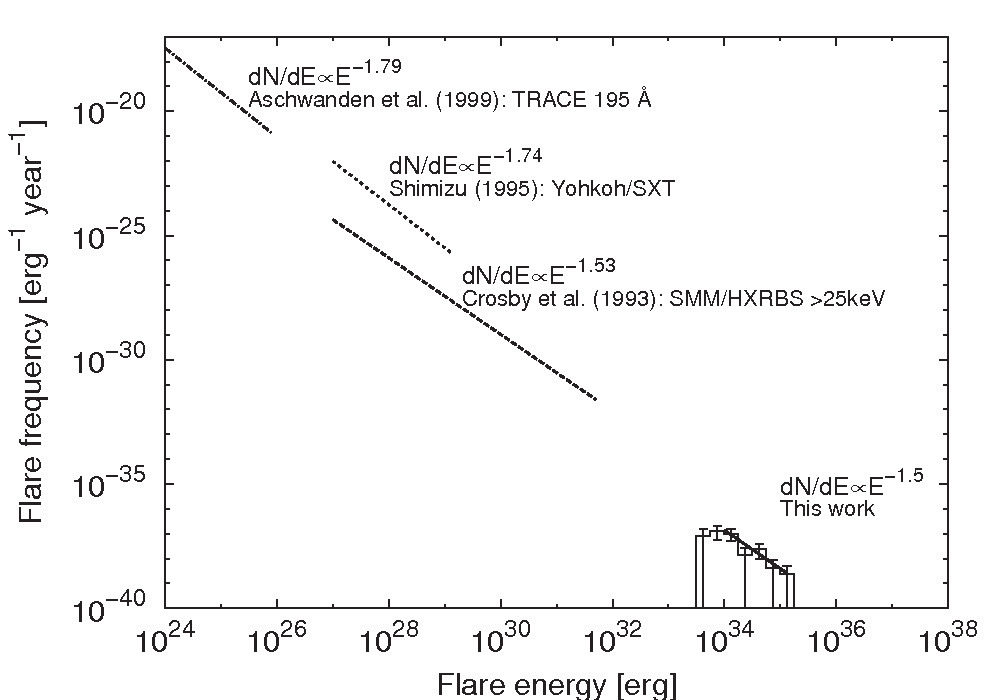 Carrington flare →
???
Discovery of superflares in sun-like stars (Maehara et al. 2012 Nature)
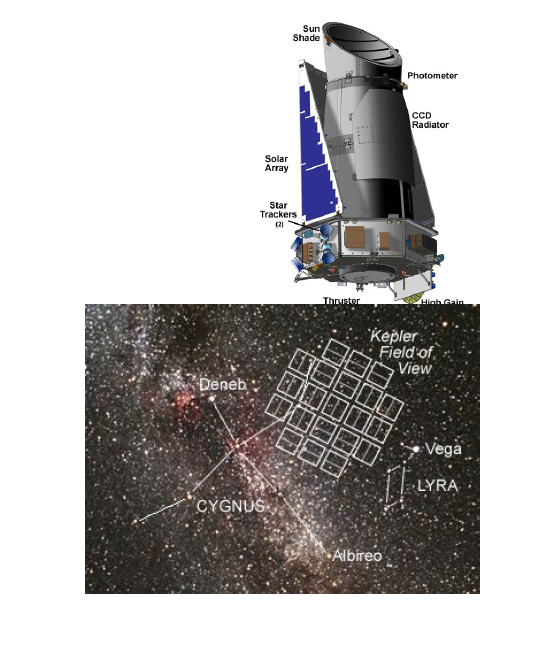 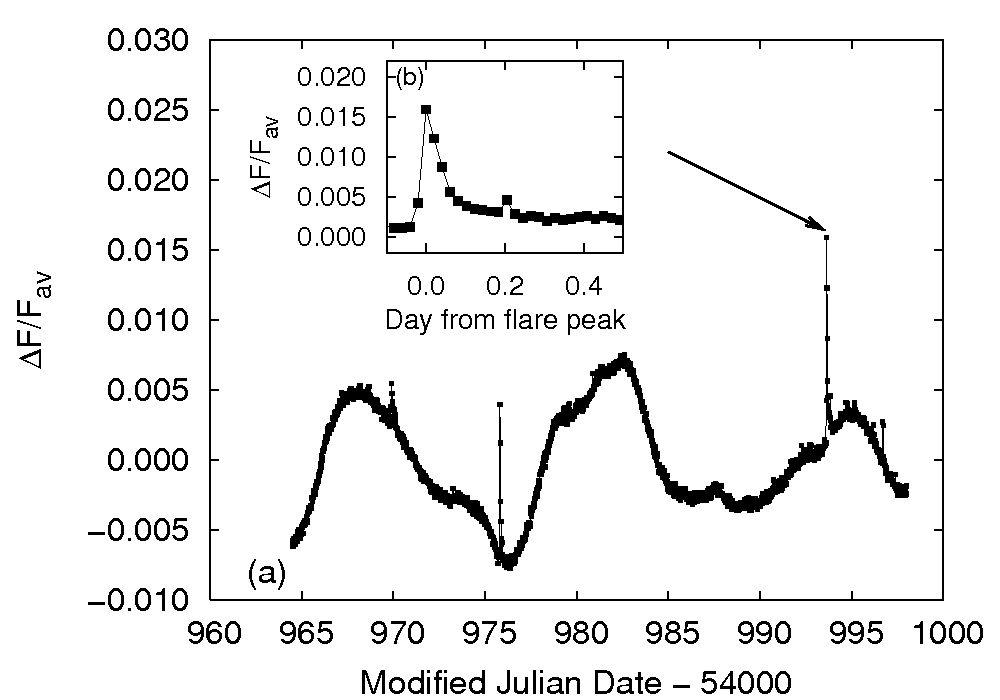 Kepler
Hundreds of superflares, whose energy is 100-1000 times larger than Carrington flare were found in stars similar to the Sun.
Image of superflare
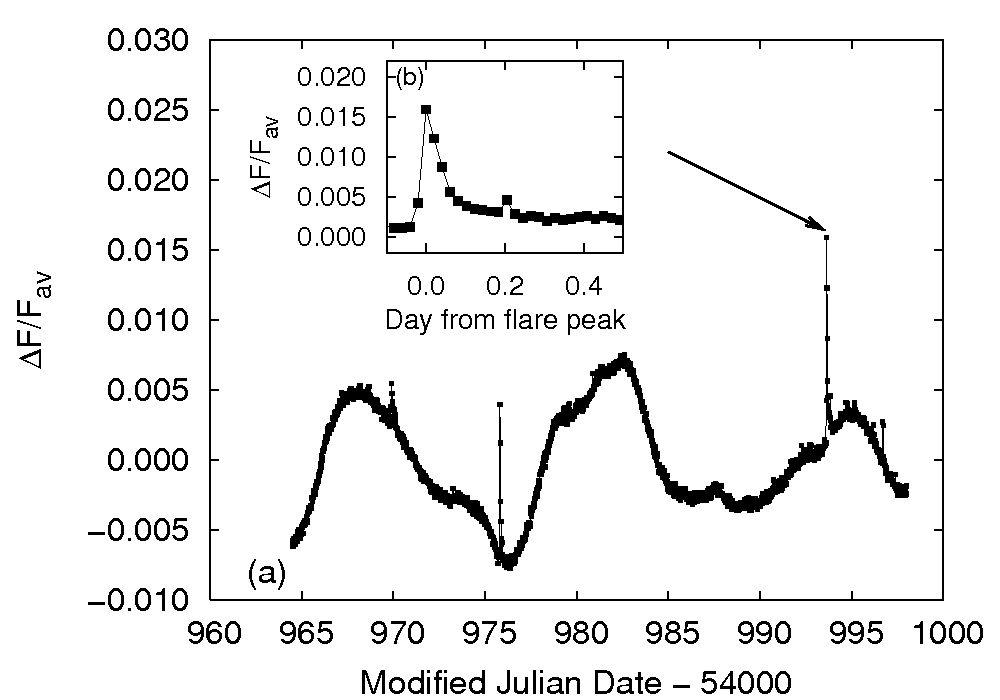 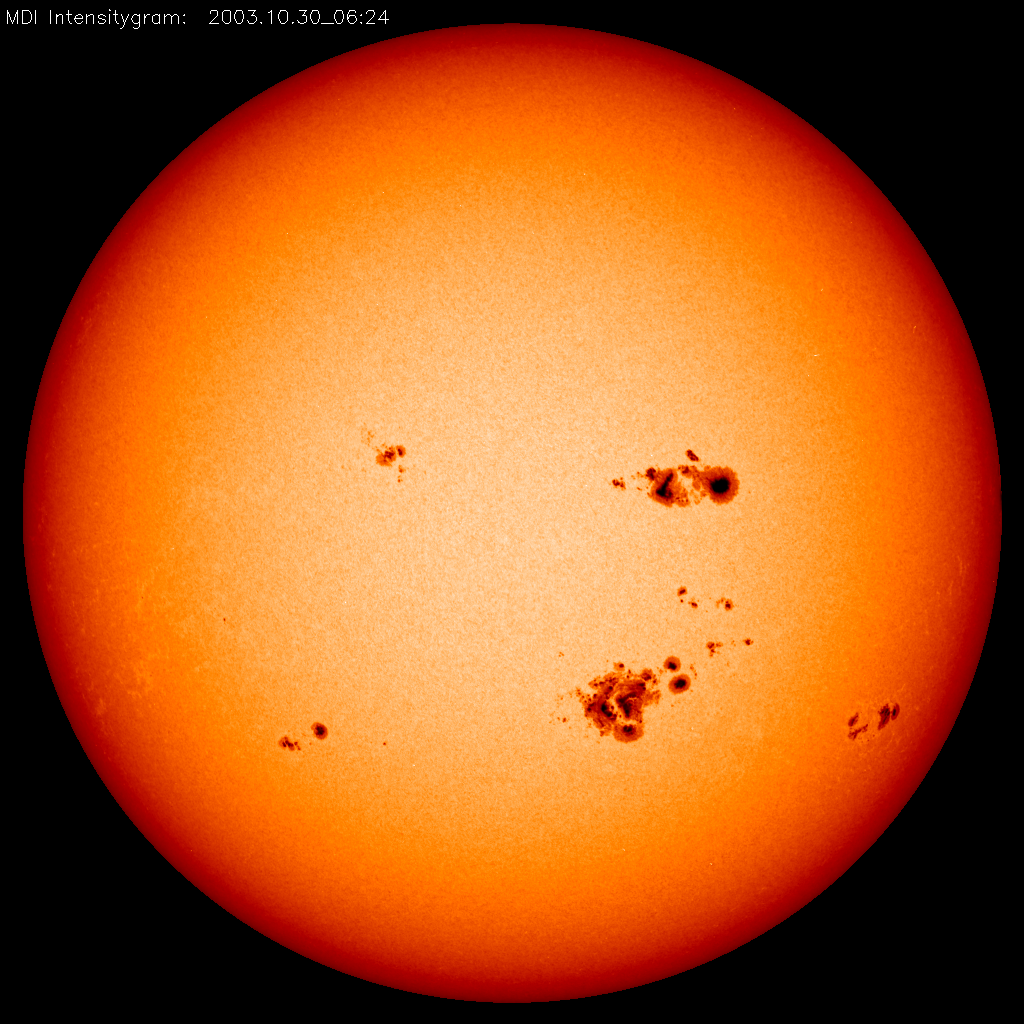 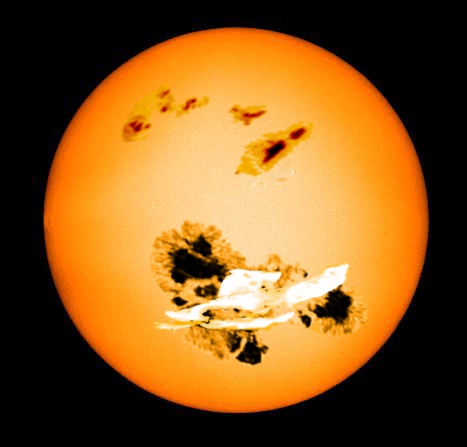 Ｓｕｎ
Superflare star
Occurrence frequency
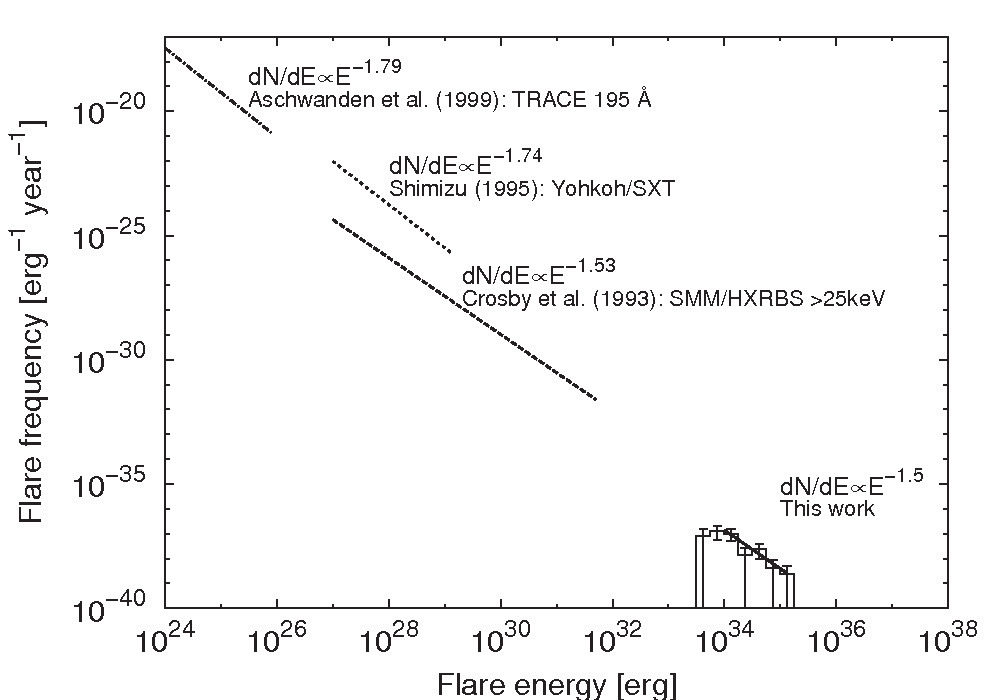 1000 in 1 year
100 in 1 year
10 in 1 year
1 in 1 year
1 in 10 year
1 in 100 year
1 in 1000 year
1 in 10000 year
Superflares occur every 5000 years?
Carrington
superflare
フレア解放エネルギー
Evidence of solar superflare?
AD775
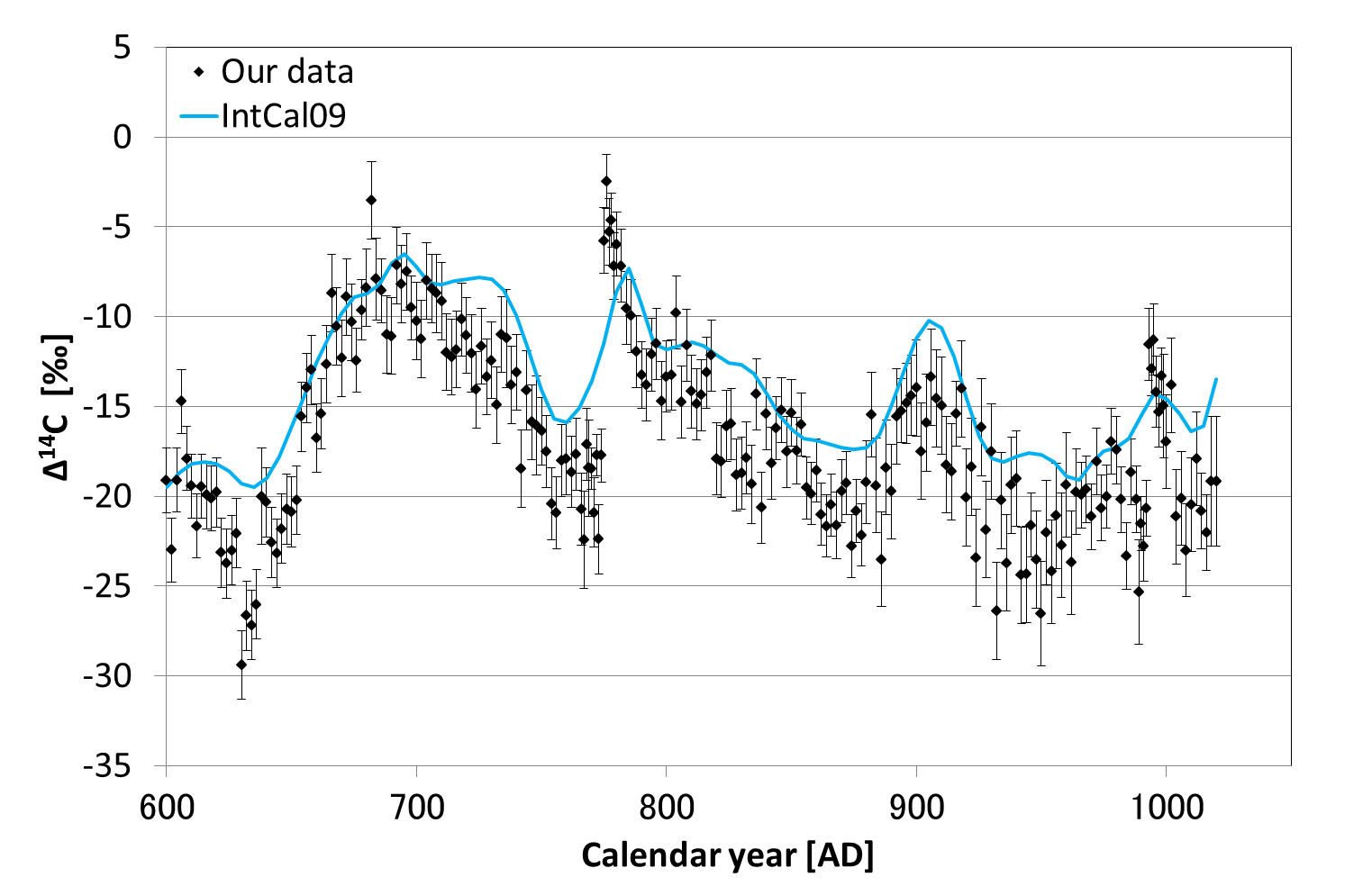 AD993
14C in tree rings indicates spikes of anomalously large cosmic ray flux in 8th and 10th centuries (Miyake et al. 2012, 2013).
Consequence of E~1035 erg (1028  J) superflare
Ozone layer disappears for years
Significant radiation doze to aircraft passengers
Almost complete destruction of space assets
Global failure of satellites and high frequency communication
Global failure of power grids
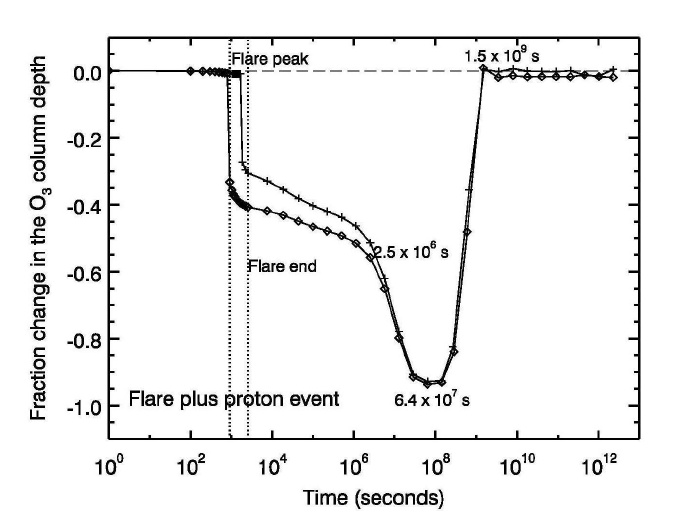 Segura et al. 2010
Learn from the Past
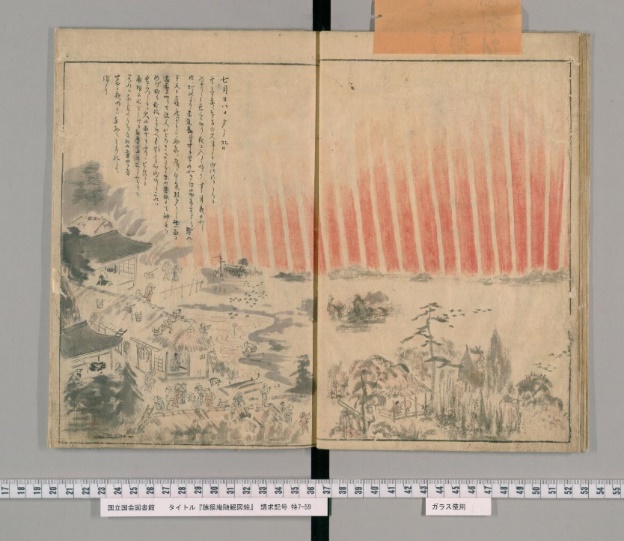 Records of law-latitude aurora observations are the proxy  for  extreme space weather event in the past.
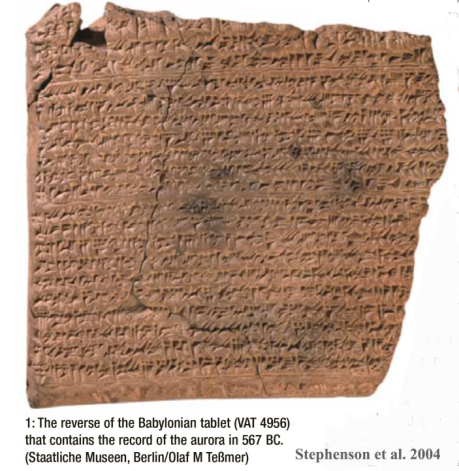 『猿猴庵随観図会』
(Digital Archive in National Congress Library)
In collaboration with
H. Hayakawa, H. Tamazawa, A.D. Kawamura, Y. Ebihara, 
K. Iwahashi, Y. Mitsuma, H. Miyahara, R. Kataoka, K. Shibata, 
S. Kosaka, Y. Fujiwara et al.
Aurora records founds in Astronomical Diaries from Babilonia, BC652-61
(Hayakawa et al. in press).
Summary
Extreme space weather is a growing risk to the modern civilization due to increasing utilization of space assets.
Observations of solar-like stars and analyses of cosmogenic isotopes indicates the possibility of catastrophic superflare in our Sun
Historical records of aurora observations provide not only scientific information of the past solar activities but also tell us how people responded to such anomalous events.